Edvard Grieg
In the Hall of the Mountain King 

Primary classroom lesson plan
Written by
Rachel Leach
[Speaker Notes: For: 
Key Stage 2 in England and Wales
Second Level, P5-P7 in Scotland
Key Stage 1/Key Stage 2 in Northern Ireland]
Lesson outcomes
After this lesson, pupils will be able to: 
•	listen and reflect on a piece of orchestral music
•	invent their own musical motifs and structure them into a 	piece
•	perform as an ensemble
•	learn musical language appropriate to the task
Copyright : Words - Rachel Leach, Design - BBC
2
[Speaker Notes: Resources required

Paper and pens
Classroom percussion instruments and any other instruments that your children might be learning
A recording of Grieg Peer Gynt Suite No 1 (widely available online)


This scheme of work is plotted out over six lessons. Feel free to adapt it to suit your children and the resources you have available. 
 
The six lessons at a glance
 
Lesson 1:
 
Activities: 		Listen and describe a piece of music
			Watch the orchestral performance and discuss
			Use the music as stimulus for artwork
 
Curriculum link:	Listen with attention to detail and recall sounds with increasing aural memory
			Appreciate and understand a wide range of high-quality live and recorded music drawn from different traditions and from great composers 				and musicians
			Develop an understanding of the history of music
 
Lesson 2:
 
Activities:		Learn how to play a pulse
			Invent a tune
			Orchestrate these motifs and use them to create a crescendo
			Use technical terminology where appropriate
 
Curriculum link:	Listen with attention to detail and recall sounds with increasing aural memory
			Improvise and compose music for a range of purposes using the interrelated dimensions of music
			Play and perform in solo and ensemble contexts, using voices and playing musical instruments with increasing accuracy, fluency, control and 				expression
 
Lesson 3:
 
Activities:		Listen and analyse the end of Grieg’s music
			Notate his coda
			Perform it on instruments
 
Curriculum link:	Listen with attention to detail and recall sounds with increasing aural memory
			Improvise and compose music for a range of purposes using the interrelated dimensions of music
			Play and perform in solo and ensemble contexts, using voices and playing musical instruments with increasing accuracy, fluency, control and 				expression

 
Lesson 4:
 
Activities:		Listen and describe a piece of music
			Use the music as stimulus for artwork, discussion
 
Curriculum link:	Listen with attention to detail and recall sounds with increasing aural memory
			Appreciate and understand a wide range of high-quality live and recorded music drawn from different traditions and from great composers 				and musicians
 
Lesson 5:
 
Activities:		Invent music to describe characters and events
			Structure all ideas so far into one big piece
 
Curriculum link:	Improvise and compose music for a range of purposes using the interrelated dimensions of music
			Play and perform in solo and ensemble contexts, using their voices and playing musical instruments with increasing accuracy, fluency, control 				and expression
 
Lesson 6:
 
Activities:		Create narration for a story
			Structure music to fit the narrative
			Perform in front of an audience
 
Curriculum link:	Play and perform in solo and ensemble contexts, using their voices and playing musical instruments with increasing accuracy, fluency, control 				and expression
			Improvise and compose music for a range of purposes using the interrelated dimensions of music]
Curriculum checklist
Learners will:
•	play and perform in ensemble contexts, using voices and 	playing musical instruments
•	improvise and compose music for a range of purposes using 	the interrelated dimensions of music
•	listen with attention to detail and recall sounds with 	increasing aural memory
Copyright : Words - Rachel Leach, Design - BBC
3
[Speaker Notes: Resources required

Paper and pens
Classroom percussion instruments and any other instruments that your children might be learning
A recording of Grieg Peer Gynt Suite No 1 (widely available online)


This scheme of work is plotted out over six lessons. Feel free to adapt it to suit your children and the resources you have available. 
 
The six lessons at a glance
 
Lesson 1:
 
Activities: 		Listen and describe a piece of music
			Watch the orchestral performance and discuss
			Use the music as stimulus for artwork
 
Curriculum link:	Listen with attention to detail and recall sounds with increasing aural memory
			Appreciate and understand a wide range of high-quality live and recorded music drawn from different traditions and from great composers 				and musicians
			Develop an understanding of the history of music
 
Lesson 2:
 
Activities:		Learn how to play a pulse
			Invent a tune
			Orchestrate these motifs and use them to create a crescendo
			Use technical terminology where appropriate
 
Curriculum link:	Listen with attention to detail and recall sounds with increasing aural memory
			Improvise and compose music for a range of purposes using the interrelated dimensions of music
			Play and perform in solo and ensemble contexts, using voices and playing musical instruments with increasing accuracy, fluency, control and 				expression
 
Lesson 3:
 
Activities:		Listen and analyse the end of Grieg’s music
			Notate his coda
			Perform it on instruments
 
Curriculum link:	Listen with attention to detail and recall sounds with increasing aural memory
			Improvise and compose music for a range of purposes using the interrelated dimensions of music
			Play and perform in solo and ensemble contexts, using voices and playing musical instruments with increasing accuracy, fluency, control and 				expression

 
Lesson 4:
 
Activities:		Listen and describe a piece of music
			Use the music as stimulus for artwork, discussion
 
Curriculum link:	Listen with attention to detail and recall sounds with increasing aural memory
			Appreciate and understand a wide range of high-quality live and recorded music drawn from different traditions and from great composers 				and musicians
 
Lesson 5:
 
Activities:		Invent music to describe characters and events
			Structure all ideas so far into one big piece
 
Curriculum link:	Improvise and compose music for a range of purposes using the interrelated dimensions of music
			Play and perform in solo and ensemble contexts, using their voices and playing musical instruments with increasing accuracy, fluency, control 				and expression
 
Lesson 6:
 
Activities:		Create narration for a story
			Structure music to fit the narrative
			Perform in front of an audience
 
Curriculum link:	Play and perform in solo and ensemble contexts, using their voices and playing musical instruments with increasing accuracy, fluency, control 				and expression
			Improvise and compose music for a range of purposes using the interrelated dimensions of music]
Glossary of music terms
Copyright : Words - Rachel Leach, Design - BBC
4
Lesson 1
Watching and listening
Copyright Rachel Leach & BBC
[Speaker Notes: Lesson 1:
 
Activities: 		Listen and describe a piece of music
			Watch the orchestral performance and discuss
			Use the music as stimulus for artwork
 
Curriculum link:	Listen with attention to detail and recall sounds with increasing aural memory
			Appreciate and understand a wide range of high-quality live and recorded music drawn from different traditions and from great composers 				and musicians
			Develop an understanding of the history of music]
Background – the composer
Edvard Grieg (1843 - 1907)
Norwegian composer and pianist
Wrote folk-inspired Romantic pieces often describing a story or place
Is still extremely famous and beloved in Norway
LESSON 1
Copyright : Words - Rachel Leach, Design - BBC
6
Background – the music
‘In the Hall of the Mountain King’

Written in 1867 to accompany a play called ‘Peer Gynt’
The play by Ibsen tells a twisty story of Peer Gynt’s journey through life
This piece is by far the most famous thing that Grieg wrote
LESSON 1
Copyright : Words - Rachel Leach, Design - BBC
7
Watch the orchestral performance
https://www.bbc.co.uk/programmes/p02b5bwl
LESSON 1
Copyright : Words - Rachel Leach, Design - BBC
8
[Speaker Notes: LESSON 1:
Prepare your class
Explain to your class that you are going to begin a 6-week music project focusing on a fantastic piece of music by a composer called Edvard Grieg and watch the introductory film with Dan Starkey from the BBC Ten Pieces website
 

Discuss what you have just watched and explain that ‘In the Hall of the Mountain King’ is about a man called Peer Gynt creeping around in the home of an evil troll called the Mountain King. Ask your class if they think Peer Gynt made it out safely (you may want to watch the end of the film again 2’10 onwards).
 

Listening task. Give out paper and pens to your class. As you watch and listen again, this time to the full orchestral performance film rather than the introduction, ask your students to draw one of the following things – 
	The Hall of the Mountain King – ie his grand palace
	The Mountain King himself – ie a scary, ugly monster
	Peer Gynt running away down a twisty path
	The full story, featuring all of the above!
 
	As they work on this, play the track or film over and over.
 
 
Discuss the resulting artwork and show some to everyone. Tell your class that all of their efforts are correct because it is simply what they imagined whilst they listened. 
 
 
Finally, if you have time you might like to tell your students the story of Peer Gynt. Here’s a quick version: 
 
Peer Gynt is the son of a wealthy family. When his father dies he inherits a great fortune but quickly spends it all and finds himself penniless. Instead of being unhappy he chooses to wander the world as a poet. Every time something happens to him he writes home to his mother but often his adventures seem too fantastical to be true!]
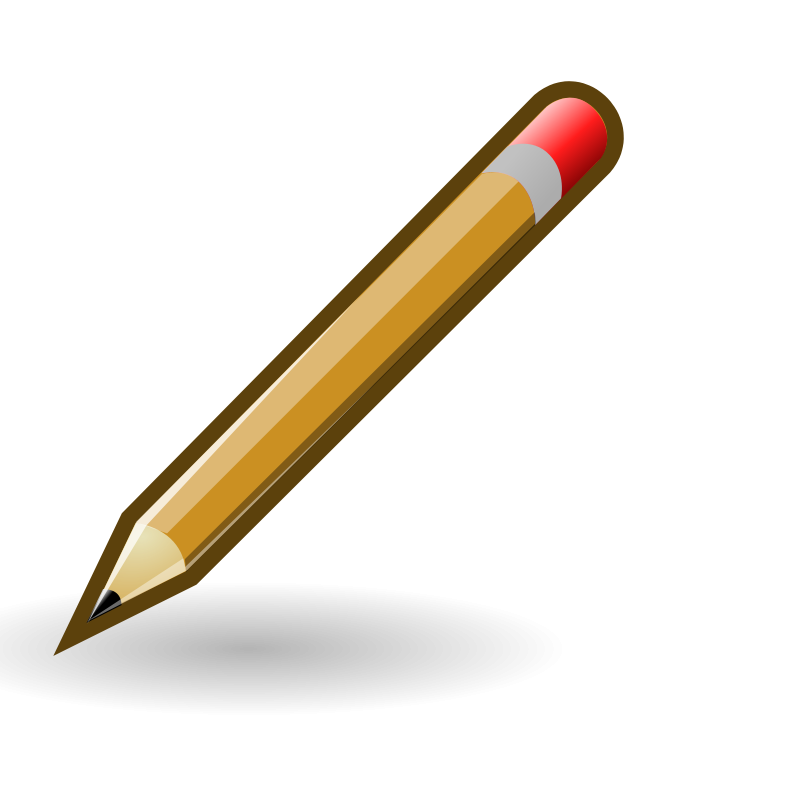 Draw one of these
The Hall of the Mountain King – i.e. his grand palace

The Mountain King himself – i.e. a scary, ugly monster

Peer Gynt running away down a twisty path

d)	The full story, featuring all of the above!
LESSON 1
Copyright : Words - Rachel Leach, Design - BBC
9
[Speaker Notes: LESSON 1:
Prepare your class
Explain to your class that you are going to begin a 6-week music project focusing on a fantastic piece of music by a composer called Edvard Grieg and watch the introductory film with Dan Starkey from the BBC Ten Pieces website
 

Discuss what you have just watched and explain that ‘In the Hall of the Mountain King’ is about a man called Peer Gynt creeping around in the home of an evil troll called the Mountain King. Ask your class if they think Peer Gynt made it out safely (you may want to watch the end of the film again 2’10 onwards).
 

Listening task. Give out paper and pens to your class. As you watch and listen again, this time to the full orchestral performance film rather than the introduction, ask your students to draw one of the following things – 
	The Hall of the Mountain King – ie his grand palace
	The Mountain King himself – ie a scary, ugly monster
	Peer Gynt running away down a twisty path
	The full story, featuring all of the above!
 
	As they work on this, play the track or film over and over.
 
 
Discuss the resulting artwork and show some to everyone. Tell your class that all of their efforts are correct because it is simply what they imagined whilst they listened. 
 
 
Finally, if you have time you might like to tell your students the story of Peer Gynt. Here’s a quick version: 
 
Peer Gynt is the son of a wealthy family. When his father dies he inherits a great fortune but quickly spends it all and finds himself penniless. Instead of being unhappy he chooses to wander the world as a poet. Every time something happens to him he writes home to his mother but often his adventures seem too fantastical to be true!]
Lesson 2
In the Hall of the Mountain King
Copyright Rachel Leach & BBC
[Speaker Notes: Lesson 2:
 
Activities:		Learn how to play a pulse
			Invent a tune
			Orchestrate these motifs and use them to create a crescendo
			Use technical terminology where appropriate
 
Curriculum link:	Listen with attention to detail and recall sounds with increasing aural memory
			Improvise and compose music for a range of purposes using the interrelated dimensions of music
			Play and perform in solo and ensemble contexts, using voices and playing musical instruments with increasing accuracy, fluency, control and 				expression]
Footsteps
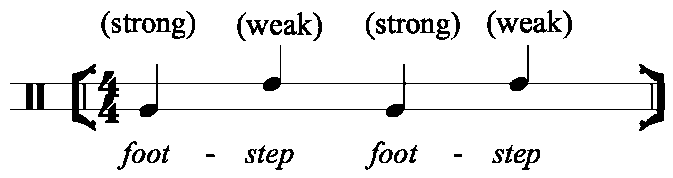 A sneaky tune
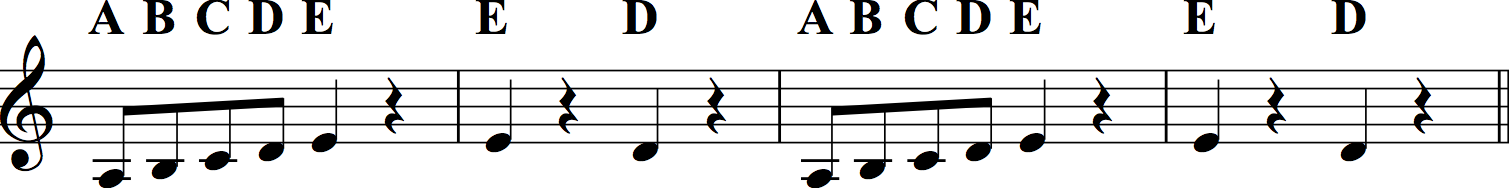 LESSON 2
Copyright : Words - Rachel Leach, Design - BBC
11
[Speaker Notes: LESSON 2:
Warm-up. Begin with your class standing in a circle. Pass a clap around the circle to get a bit of focus and concentration into the room. Then, after reminding them of the story of the Mountain King, try this simple game – 
 
	Choose one child to be the Mountain King. S/he must stand in the middle of your circle with their eyes closed
	You must now pass the clap around as quietly as possible. If the ‘mountain king’ in the middle hears the clap s/he must open her/ his eyes and point to 	whoever made the sound that they heard. That person is out! (they could become the next Mountain King in the middle)
 
 
Remind your children of the artwork they completed last week and explain that they are going to make their own version of Grieg’s music on instruments.  
 
 
Demonstrate the following two musical ingredients – 
	Footsteps – two alternating sounds one strong, one weak. For example –
 	Demonstrate these as body percussion, by tapping alternate knees or stamping and clapping. Encourage your children to join in and don’t worry too much 	if it speeds up or is messy
 
	A sneaky tune using next-door notes that go from low to high and then back down again. For example, here’s Grieg’s famous tune – 
 
 	… and here’s a simpler version – 
 
	Grieg’s tune is very tricky, so it might be more fun for your children to invent their own using his rules: next-door notes, moves up then down
   
Split your class into two groups and give them each a collection of unpitched instruments for the footsteps and xylophones for the tune. Their job is to create a piece using steady footsteps and a tune that repeats round and around
 
To make some contrast give out different notes to each group. The easiest way to do this is to give one group WHITE note xylophones and the other group BLACK notes. Or you could adapt the xylophones to make two scales. 
 
 
Bring the class back together, hear each group and encourage the class to give feedback. Are the pieces following the rules? Are the footsteps even and steady?
 

Finally, ask your class to come up with an order for their pieces so that, again, they follow Grieg’s rules:
	Grieg’s piece switches back and forth between two tunes – can your two teams alternate, but without stopping in between?
	Grieg’s piece gradually gets faster and louder as it progresses. Can your class piece do that too?
 
	This is a perfect opportunity to introduce two great musical terms:
	Accelerando – gradually getting faster
	Crescendo – gradually getting louder]
Create a piece using scales
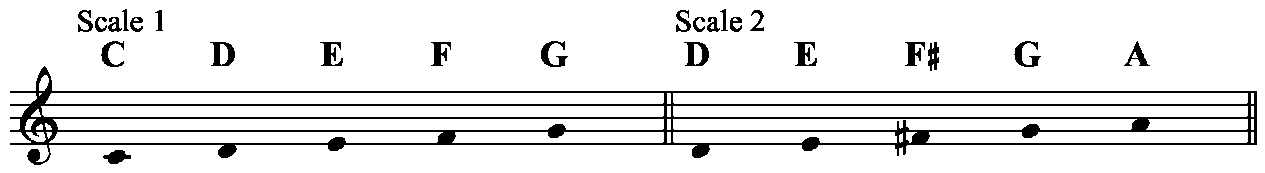 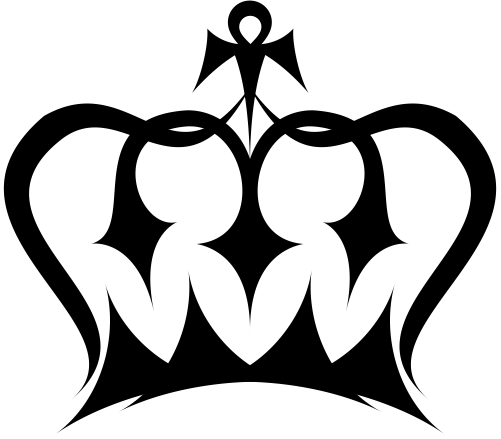 LESSON 2
Copyright : Words - Rachel Leach, Design - BBC
12
[Speaker Notes: LESSON 2:
Warm-up. Begin with your class standing in a circle. Pass a clap around the circle to get a bit of focus and concentration into the room. Then, after reminding them of the story of the Mountain King, try this simple game – 
 
	Choose one child to be the Mountain King. S/he must stand in the middle of your circle with their eyes closed
	You must now pass the clap around as quietly as possible. If the ‘mountain king’ in the middle hears the clap s/he must open her/ his eyes and point to 	whoever made the sound that they heard. That person is out! (they could become the next Mountain King in the middle)
 
 
Remind your children of the artwork they completed last week and explain that they are going to make their own version of Grieg’s music on instruments.  
 
 
Demonstrate the following two musical ingredients – 
	Footsteps – two alternating sounds one strong, one weak. For example –
 	Demonstrate these as body percussion, by tapping alternate knees or stamping and clapping. Encourage your children to join in and don’t worry too much 	if it speeds up or is messy
 
	A sneaky tune using next-door notes that go from low to high and then back down again. For example, here’s Grieg’s famous tune – 
 
 	… and here’s a simpler version – 
 
	Grieg’s tune is very tricky, so it might be more fun for your children to invent their own using his rules: next-door notes, moves up then down
   
Split your class into two groups and give them each a collection of unpitched instruments for the footsteps and xylophones for the tune. Their job is to create a piece using steady footsteps and a tune that repeats round and around
 
To make some contrast give out different notes to each group. The easiest way to do this is to give one group WHITE note xylophones and the other group BLACK notes. Or you could adapt the xylophones to make two scales. 
 
 
Bring the class back together, hear each group and encourage the class to give feedback. Are the pieces following the rules? Are the footsteps even and steady?
 

Finally, ask your class to come up with an order for their pieces so that, again, they follow Grieg’s rules:
	Grieg’s piece switches back and forth between two tunes – can your two teams alternate, but without stopping in between?
	Grieg’s piece gradually gets faster and louder as it progresses. Can your class piece do that too?
 
	This is a perfect opportunity to introduce two great musical terms:
	Accelerando – gradually getting faster
	Crescendo – gradually getting louder]
Link your pieces
Switch back and forth between two tunes – can you alternate without stopping in between?
Gradually get faster and louder as you progress. Can you do that too?
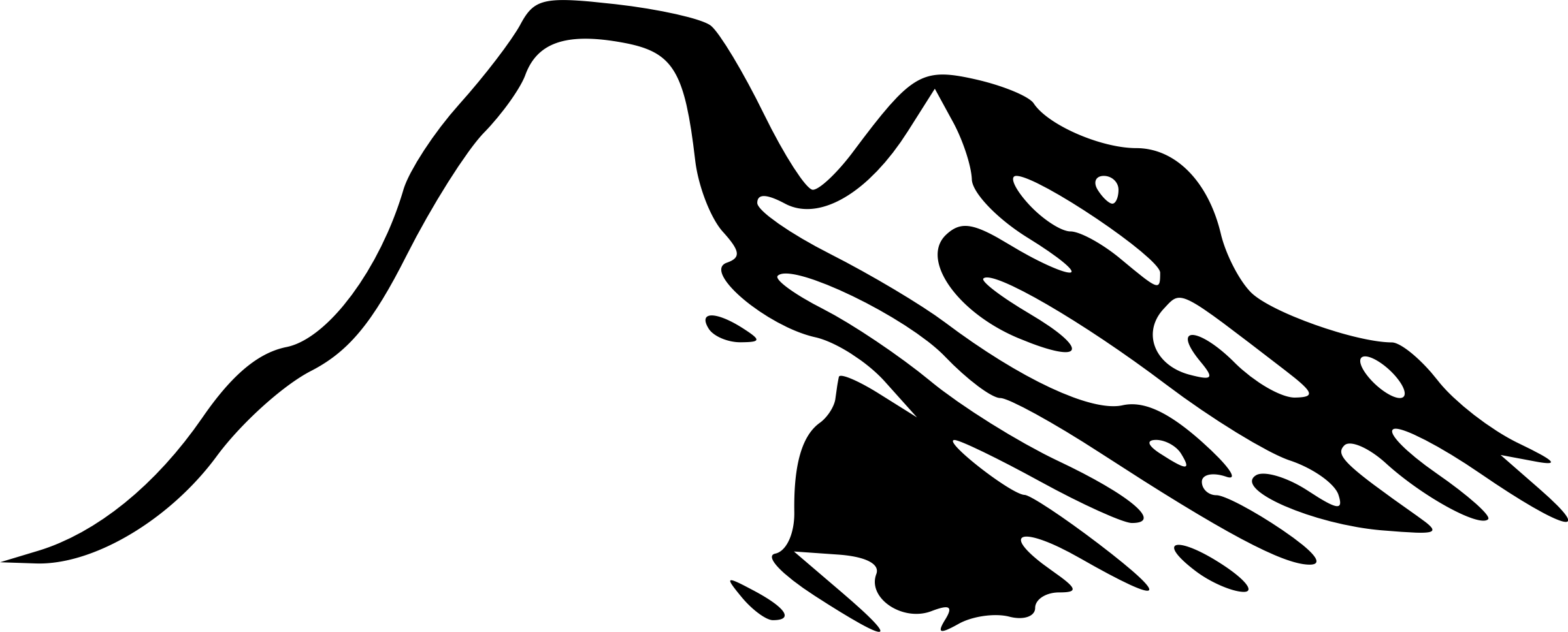 LESSON 2
Copyright : Words - Rachel Leach, Design - BBC
13
[Speaker Notes: LESSON 2:
Warm-up. Begin with your class standing in a circle. Pass a clap around the circle to get a bit of focus and concentration into the room. Then, after reminding them of the story of the Mountain King, try this simple game – 
 
	Choose one child to be the Mountain King. S/he must stand in the middle of your circle with their eyes closed
	You must now pass the clap around as quietly as possible. If the ‘mountain king’ in the middle hears the clap s/he must open her/ his eyes and point to 	whoever made the sound that they heard. That person is out! (they could become the next Mountain King in the middle)
 
 
Remind your children of the artwork they completed last week and explain that they are going to make their own version of Grieg’s music on instruments.  
 
 
Demonstrate the following two musical ingredients – 
	Footsteps – two alternating sounds one strong, one weak. For example –
 	Demonstrate these as body percussion, by tapping alternate knees or stamping and clapping. Encourage your children to join in and don’t worry too much 	if it speeds up or is messy
 
	A sneaky tune using next-door notes that go from low to high and then back down again. For example, here’s Grieg’s famous tune – 
 
 	… and here’s a simpler version – 
 
	Grieg’s tune is very tricky, so it might be more fun for your children to invent their own using his rules: next-door notes, moves up then down
   
Split your class into two groups and give them each a collection of unpitched instruments for the footsteps and xylophones for the tune. Their job is to create a piece using steady footsteps and a tune that repeats round and around
 
To make some contrast give out different notes to each group. The easiest way to do this is to give one group WHITE note xylophones and the other group BLACK notes. Or you could adapt the xylophones to make two scales. 
 
 
Bring the class back together, hear each group and encourage the class to give feedback. Are the pieces following the rules? Are the footsteps even and steady?
 

Finally, ask your class to come up with an order for their pieces so that, again, they follow Grieg’s rules:
	Grieg’s piece switches back and forth between two tunes – can your two teams alternate, but without stopping in between?
	Grieg’s piece gradually gets faster and louder as it progresses. Can your class piece do that too?
 
	This is a perfect opportunity to introduce two great musical terms:
	Accelerando – gradually getting faster
	Crescendo – gradually getting louder]
Lesson 3 
The gruesome ‘coda’
Copyright Rachel Leach & BBC
[Speaker Notes: Lesson 3:
 
Activities:		Listen and analyse the end of Grieg’s music
			Notate his coda
			Perform it on instruments
 
Curriculum link:	Listen with attention to detail and recall sounds with increasing aural memory
			Improvise and compose music for a range of purposes using the interrelated dimensions of music
			Play and perform in solo and ensemble contexts, using voices and playing musical instruments with increasing accuracy, fluency, control and 				expression]
Grieg uses…
bang
crash
sped up tune
rumble
LESSON 3
Copyright : Words - Rachel Leach, Design - BBC
15
[Speaker Notes: LESSON 3:
Warm up. Begin in a circle again and after passing a clap around or playing your ‘Mountain King’ game, recap, using just body percussion, what you did in the last lesson. It may help to place the two groups on either side of the circle and then ask them to ‘mime’ their pieces.
 
 
Listen again to the very end of Grieg’s piece, the last 20 seconds or so, and discuss what might be happening between the Mountain King and Peer Gynt. Explain that Grieg uses a ‘bang’ sound, a ‘crash’ sound, his tune speeded up very fast and ‘rumble’. Can they listen again and put these ideas in the right order?
 
 
Discuss their findings jotting ideas onto the board until you have a class diagram of the ending. 
 
 
Explain that the technical term for the ending in music is ‘coda’ and challenge your children to perform this ‘coda’ (theirs or Grieg’s) on body percussion after having decided on a body sound to replace ‘bang’ and ‘crash’ etc.
 

Split back into your groups and give each group a few minutes remember their piece from last lesson using the same instruments they had then. Challenge them further to work out how to perform the ‘coda’ on their instruments. As before they need a sound for ‘bang’ and a contrasting sound for ‘crash’ etc.
 

Finally, bring the groups back together, hear each group and then put your full piece back together adding the new ‘coda’ on the end. Write down what you have done and who played what.]
Did you spot them?
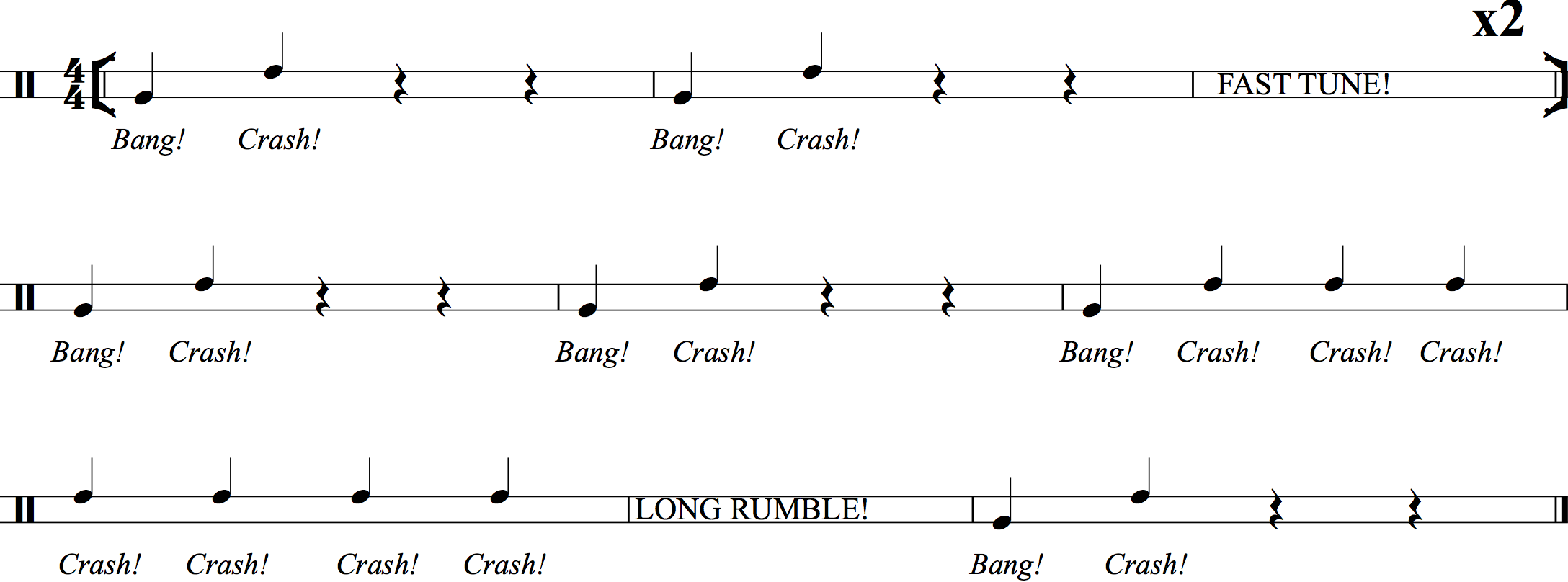 LESSON 3
Copyright : Words - Rachel Leach, Design - BBC
16
[Speaker Notes: LESSON 3:
Warm up. Begin in a circle again and after passing a clap around or playing your ‘Mountain King’ game, recap, using just body percussion, what you did in the last lesson. It may help to place the two groups on either side of the circle and then ask them to ‘mime’ their pieces.
 
 
Listen again to the very end of Grieg’s piece, the last 20 seconds or so, and discuss what might be happening between the Mountain King and Peer Gynt. Explain that Grieg uses a ‘bang’ sound, a ‘crash’ sound, his tune speeded up very fast and ‘rumble’. Can they listen again and put these ideas in the right order?
 
 
Discuss their findings jotting ideas onto the board until you have a class diagram of the ending. 
 
 
Explain that the technical term for the ending in music is ‘coda’ and challenge your children to perform this ‘coda’ (theirs or Grieg’s) on body percussion after having decided on a body sound to replace ‘bang’ and ‘crash’ etc.
 

Split back into your groups and give each group a few minutes remember their piece from last lesson using the same instruments they had then. Challenge them further to work out how to perform the ‘coda’ on their instruments. As before they need a sound for ‘bang’ and a contrasting sound for ‘crash’ etc.
 

Finally, bring the groups back together, hear each group and then put your full piece back together adding the new ‘coda’ on the end. Write down what you have done and who played what.]
Coda
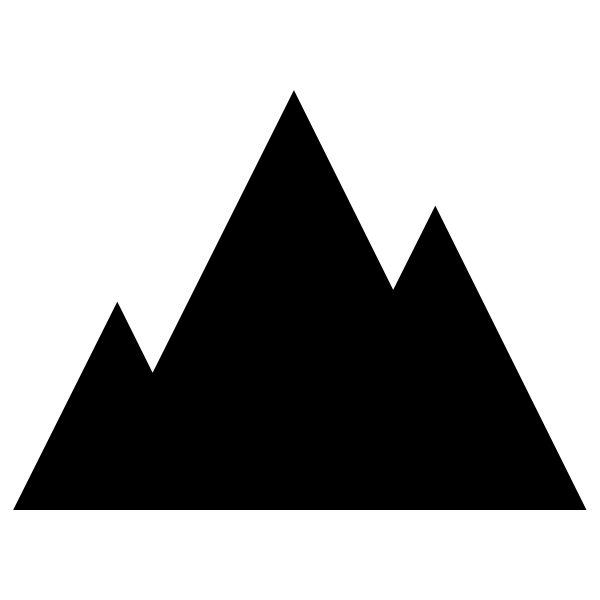 LESSON 3
Copyright : Words - Rachel Leach, Design - BBC
17
[Speaker Notes: LESSON 3:
Warm up. Begin in a circle again and after passing a clap around or playing your ‘Mountain King’ game, recap, using just body percussion, what you did in the last lesson. It may help to place the two groups on either side of the circle and then ask them to ‘mime’ their pieces.
 
 
Listen again to the very end of Grieg’s piece, the last 20 seconds or so, and discuss what might be happening between the Mountain King and Peer Gynt. Explain that Grieg uses a ‘bang’ sound, a ‘crash’ sound, his tune speeded up very fast and ‘rumble’. Can they listen again and put these ideas in the right order?
 
 
Discuss their findings jotting ideas onto the board until you have a class diagram of the ending. 
 
 
Explain that the technical term for the ending in music is ‘coda’ and challenge your children to perform this ‘coda’ (theirs or Grieg’s) on body percussion after having decided on a body sound to replace ‘bang’ and ‘crash’ etc.
 

Split back into your groups and give each group a few minutes remember their piece from last lesson using the same instruments they had then. Challenge them further to work out how to perform the ‘coda’ on their instruments. As before they need a sound for ‘bang’ and a contrasting sound for ‘crash’ etc.
 

Finally, bring the groups back together, hear each group and then put your full piece back together adding the new ‘coda’ on the end. Write down what you have done and who played what.]
Lesson 4
Peer Gynt’s other characters
Copyright Rachel Leach & BBC
[Speaker Notes: Lesson 4:
 
Activities:		Listen and describe a piece of music
			Use the music as stimulus for artwork, discussion
 
Curriculum link:	Listen with attention to detail and recall sounds with increasing aural memory
			Appreciate and understand a wide range of high-quality live and recorded music drawn from different traditions and from great composers 				and musicians]
Drawing Ase and Anitra
How old are they?
What mood are they in?
Why might they be in that mood?
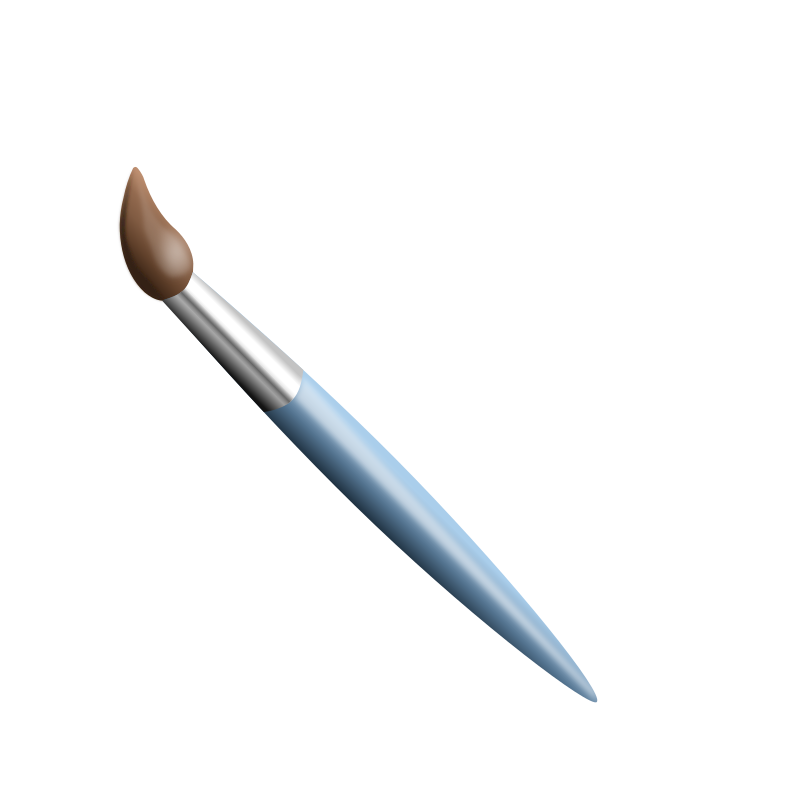 LESSON 4
Copyright : Words - Rachel Leach, Design - BBC
19
[Speaker Notes: LESSON 4:
Prepare your class. Remind them of the work they did last lesson, talk about Peer Gynt and look again at their art-work of the Mountain King.
 
 
Explain that the story of the Mountain King is just one part of a much larger story and remind them of the full story of Peer Gynt (above). Explain further that there are two other important characters in the story – Peer Gynt’s mum Ase (pronounced Ace-r) and his girlfriend Anitra
 
 
Listening task. Give out paper and pens again and ask your children to draw two oval (face) shapes, one on each side of the page like this – 
 
Explain that they are going to hear two short pieces of music by Grieg. One is Ase and the other is Anitra. Their task is to draw their face (and expression) in the oval as they listen. Begin with Ase, and for this play Peer Gynt Suite No 1, Track 2: The Death of Ase
 
Then play Peer Gynt Suite No 1, Track 3: Anitra’s Dance as they complete the second ‘face’
 
 
Discuss their efforts and decide as a full class the following things about each character – 
	How old are they?
	What mood are they in?
	Why might they be in that mood?
 

End your session by listening to Peer Gynt Suite No 1, Track 1: Morning. It might be nice to simply ask your children to close their eyes and listen to this one. Then have a chat about what it was describing, particularly what time of day, and what sort of place etc.]
Listen
Peer Gynt Suite No 1, Track 1: Morning
LESSON 4
Copyright : Words - Rachel Leach, Design - BBC
20
Lesson 5
Storytelling
Copyright Rachel Leach & BBC
[Speaker Notes: Lesson 5:
 
Activities:		Invent music to describe characters and events
			Structure all ideas so far into one big piece
 
Curriculum link:	Improvise and compose music for a range of purposes using the interrelated dimensions of music
			Play and perform in 	solo and ensemble contexts, using their voices and playing musical instruments with increasing accuracy, fluency, control 				and 				expression]
Recap
•	Peer Gynt
•	His mum, Ase
•	His girlfriend, Anitra
•	Sunrise
•	The scary Mountain King in his ‘palace’
LESSON 5
Copyright : Words - Rachel Leach, Design - BBC
22
[Speaker Notes: LESSON 5:
Begin by reminding your children of their work so far and the characters/ situations they have encountered, for example – 
	Peer Gynt
	His mum, Ase
	His girlfriend, Anitra
	Sunrise
	The scary Mountain King in his ‘palace’
 
 
As a full class create a story using these elements. Tell your children that they can put the characters and events in whatever order they like but they must include all of the elements above and not add in any new ones. When this is done, write up the new story as a list of bullet points on the board.
 
 
Explain that you are going to bring this story to life using music and split into groups as follows – 
	Group 1: Ase
	Group 2: Anitra
	Group 3: Sunrise
	Group 4: Peer Gynt
 
	(You have already created the Mountain King)
 
 
Challenge each group to make a short piece of music to describe one character or event. They might like to borrow ideas from Grieg, for example – 
 
	Group 1: Ase
	She is sad. Her music uses three note tunes like this –
 
	Group 2: Anitra
	She is dancing. Her music is a waltz with this pattern –
  
	Group 3: Sunrise
	A flowing down and up melody and gentle birdsong sounds
 
	Group 4: Peer Gynt
	Grieg didn’t give us many clues for him! Can the group invent a short sound effect or ‘signature’ tune for him. It should be like his character – mischievous, 	adventurous and a bit sneaky
 
 
Finally, listen to each group in turn and encourage the class to give feedback on each one fixing any problems and making each piece perfect. Again, remember to write down what you have done.]
Create a story
Group 1: Ase

Group 2: Anitra

Group 3: Sunrise

Group 4: Peer Gynt       ?????
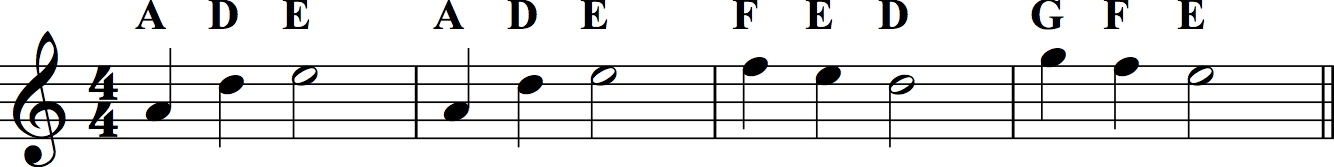 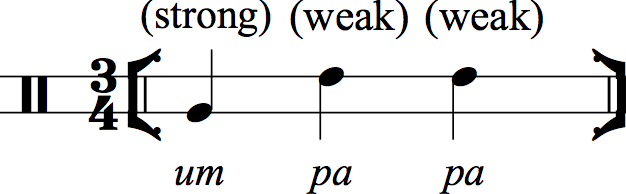 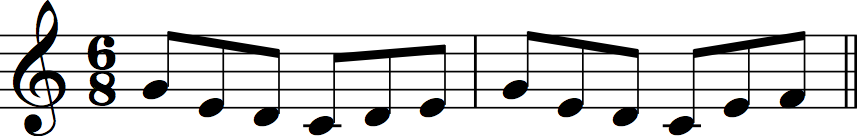 LESSON 5
Copyright : Words - Rachel Leach, Design - BBC
23
[Speaker Notes: LESSON 5:

Begin by reminding your children of their work so far and the characters/ situations they have encountered, for example – 
	Peer Gynt
	His mum, Ase
	His girlfriend, Anitra
	Sunrise
	The scary Mountain King in his ‘palace’
 
 
As a full class create a story using these elements. Tell your children that they can put the characters and events in whatever order they like but they must include all of the elements above and not add in any new ones. When this is done, write up the new story as a list of bullet points on the board.
 
 
Explain that you are going to bring this story to life using music and split into groups as follows – 
	Group 1: Ase
	Group 2: Anitra
	Group 3: Sunrise
	Group 4: Peer Gynt
 
	(You have already created the Mountain King)
 
 
Challenge each group to make a short piece of music to describe one character or event. They might like to borrow ideas from Grieg, for example – 
 
	Group 1: Ase
	She is sad. Her music uses three note tunes like this –
 
	Group 2: Anitra
	She is dancing. Her music is a waltz with this pattern –
  
	Group 3: Sunrise
	A flowing down and up melody and gentle birdsong sounds
 
	Group 4: Peer Gynt
	Grieg didn’t give us many clues for him! Can the group invent a short sound effect or ‘signature’ tune for him. It should be like his character – mischievous, 	adventurous and a bit sneaky
 
 
Finally, listen to each group in turn and encourage the class to give feedback on each one fixing any problems and making each piece perfect. Again, remember to write down what you have done.]
Lesson 6
Tell the whole story!
Copyright Rachel Leach & BBC
[Speaker Notes: Lesson 6:
 
Activities:		Create narration for a story
			Structure music to fit the narrative
			Perform in front of an audience
 
Curriculum link:	Play and perform in solo and ensemble contexts, using their voices and playing musical instruments with increasing accuracy, fluency, control 				and expression
			Improvise and compose music for a range of purposes using the interrelated dimensions of music]
Let’s perform!
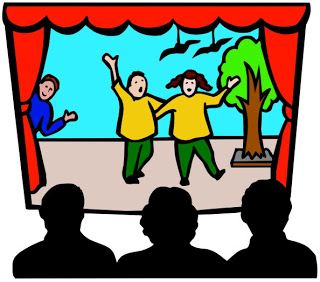 LESSON 6
Copyright : Words - Rachel Leach, Design - BBC
25
[Speaker Notes: LESSON 6:
After a quick warm up, explain to your children that you are going to put all your ideas together today to tell the full story of Peer Gynt. Remind them of the order of events you made last week and all of the music they have created. Then, split back into groups and give each group a few minutes to get their piece back together before putting the ‘Mountain King’ piece back together as a full class.
 
 
Hear each element of your story in the correct order and fix any problems that might arise as you move from piece to piece (i.e. any instrument swapping or moving around). Ask each group to write a short sentence or two to introduce their piece and tell the next bit of the story, for example before Anitra’s music you need something like: “Peer Gynt had a girlfriend called Anitra. She loved dancing”. Each group must also appoint a narrator to say the narration in a clear, loud voice. 
 
Perhaps write all of this on the board like a play script, so you have something like  – 
 
	Group 4: “Peer Gynt was an adventurous man” – Peer Gynt music
	Group 2: “He had a girlfriend called Anitra” – Anitra music 
 
 
Practise in the correct order until everyone knows what they are doing and it is the same every time and then invite another class in to see your work and experience the story of Peer Gynt!]
Taking it further – cross-curricular activities
LISTENING: Grieg created a 2nd suite of music from Peer Gynt which introduces two new characters. Repeat the ‘face’ exercise to find out about Ingrid (Peer Gynt Suite 2 No. 1 and Solveig Peer Gynt Suite 2 No. 4)

LITERACY: Peer Gynt wrote fantastical letters to his mother as he travelled around the world. Many of his adventures were invented to make his life sound more exciting than it was. Write your own fantastical letters to your mums filled with made-up stories

DRAMA: Add acting to your musical story
Copyright : Words - Rachel Leach, Design - BBC
26